Altered Books
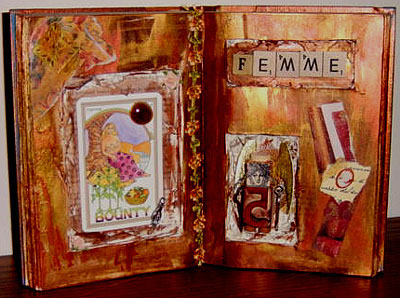 What is a book?
Is it an art form?
Can books be artistic?
YES!
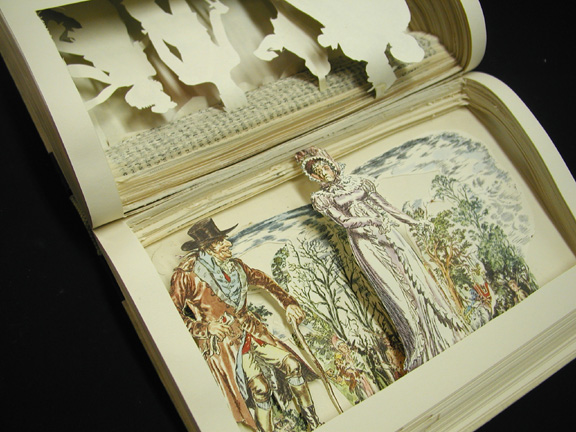 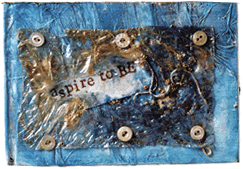 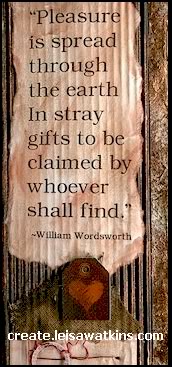 Altered Book Videos
http://www.youtube.com/watch?v=ZWG6P88US0c
Create a Cover
You are going to redesign the cover to illustrate 
YOU!
Altered Book Artists
Rebecca Sawyer
Brian Dettmer
Karen Hatzigeorgiou
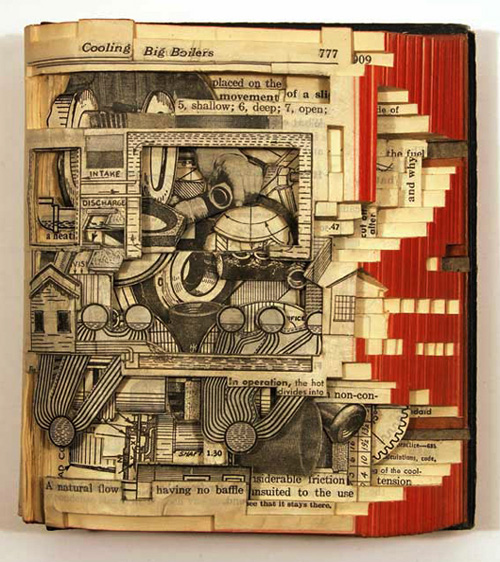 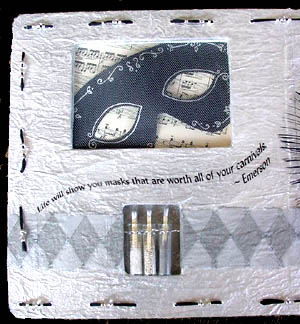 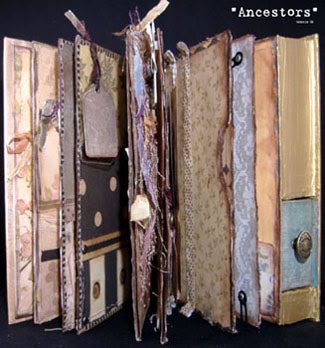 You are going to….
Cover two or more pages with rubbings and textured items
Divide two pages into 4 sections and fill each space using different marks and lines
Create a pattern and fill a page with it, almost like wallpaper
Fill two pages with objects of a color of your choosing.
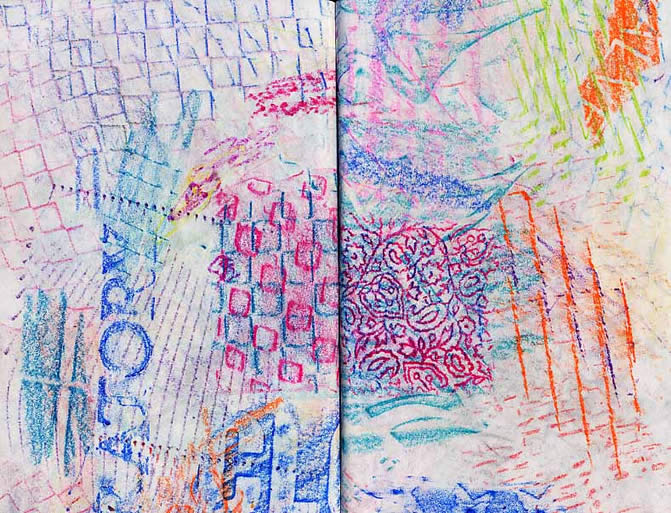 Texture Rubbings
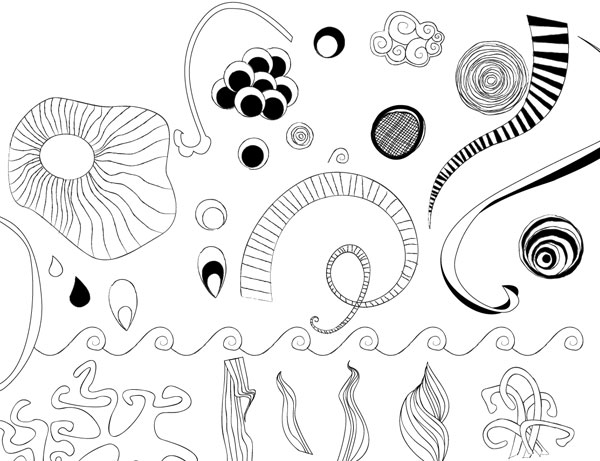 Boxes of Line
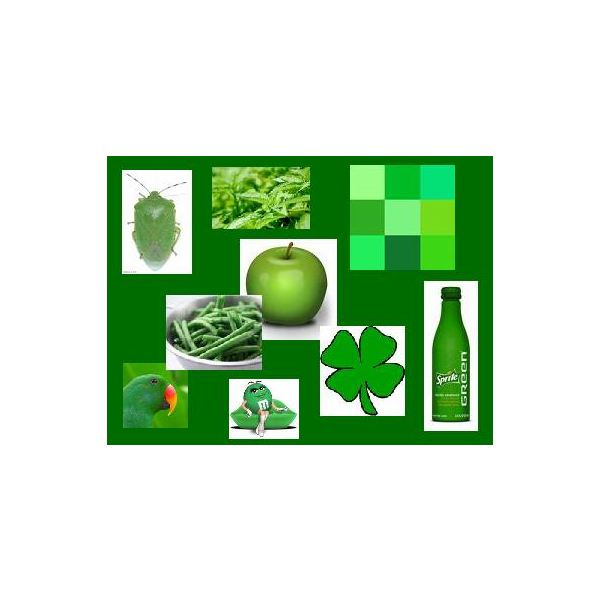 Color Collage
Choose Two….
Change the shape two or more pages
Fill two pages with a drawing of your favorite dinner
Make a design out of yarn
Glue a piece of photograph onto a page and complete the image with pencil or marker.
Write a message in cursive.
Illustrate a poem
Cut shaped windows out of a page
Fill two pages with a collage of paper and other materials
Draw on an image that is already in your book
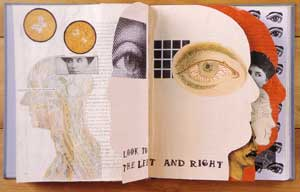 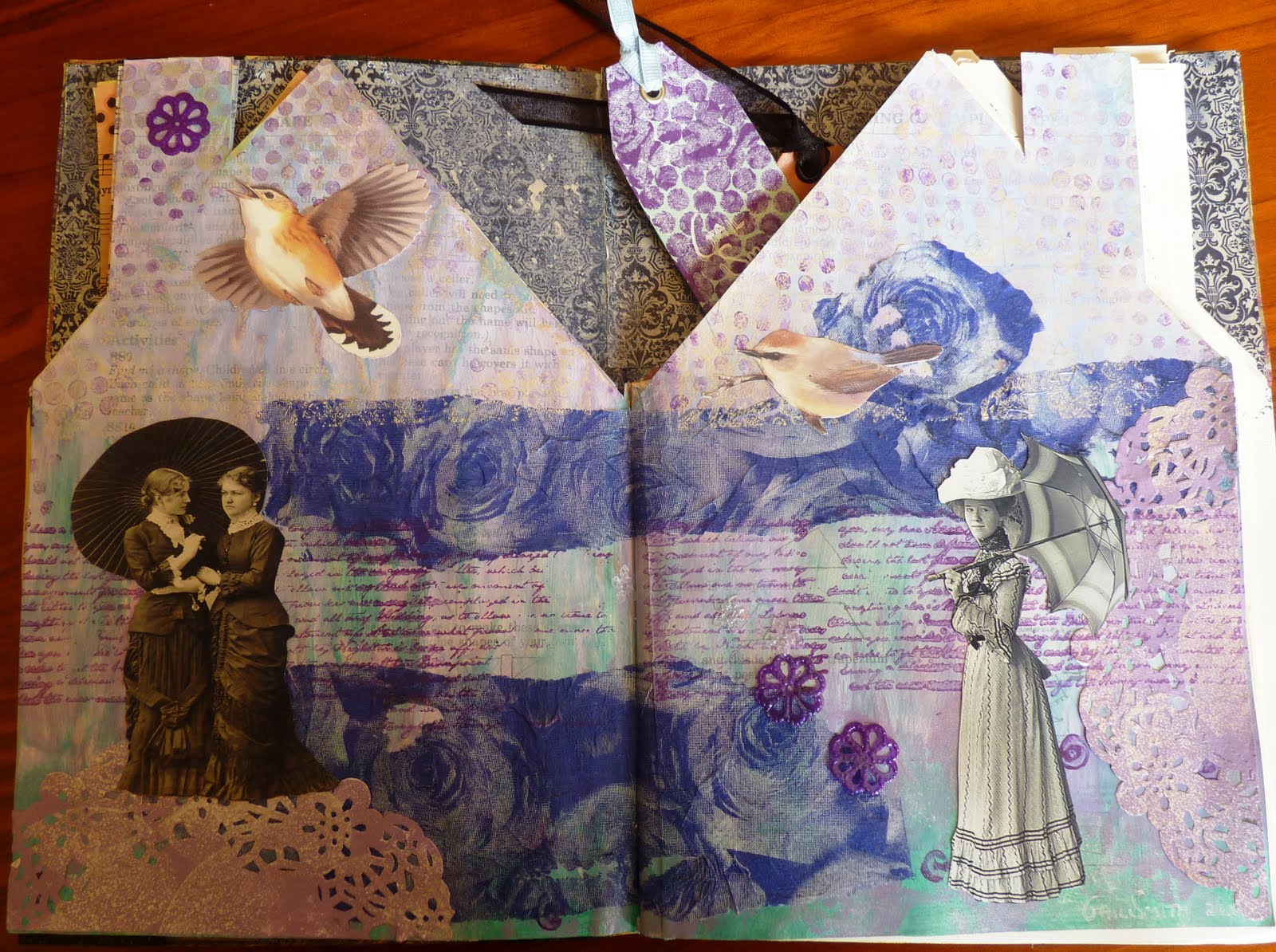 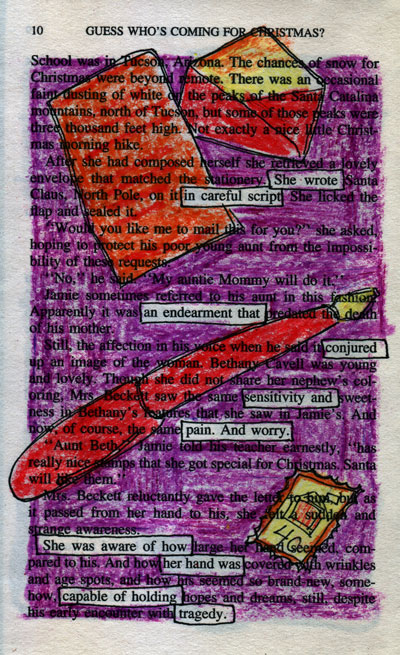